স্বাগতম
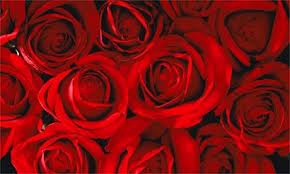 উপস্থাপক -
নাজিমুদ্দীন আহমেদ
সহকারি অধ্যাপক
রোকেয়া মনসুর মহিলা কলেজ
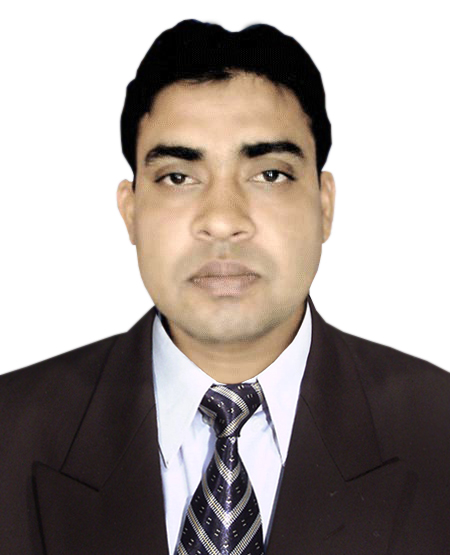 শিক্ষন ফল
১। বাংলাদেশের কয়টি ঋতু তা বলতে পারবে।
২। ঋতুগুলোর নাম বলতে পারবে।
৩। কত মাস পর পর ঋতু বদল হয় তা বলতে পারবে।
৪। ঋতুগুলোর বৈশিষ্ট্য বলতে পারবে।
আবহমান বাংলা
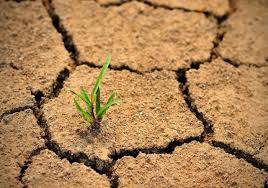 প্রচন্ড তাপে শুকিয়ে যাওয়া মাটি
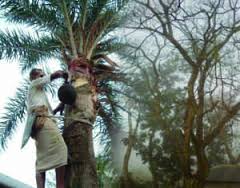 মিষ্টি রস
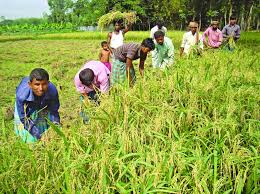 ধান কাটা
কুয়াশাচ্ছন্ন সকাল
আজকের পাঠ ঃ
বাংলাদেশের ঋতু
বাংলাদেশের ঋতু ৬টি ঃ
১। গ্রীস্মকাল  - বৈশাখ ও জ্যৈষ্ঠ্য।
২। বর্ষাকাল – আষাঢ় ও শ্রাবণ।
৩। শরৎকাল – ভাদ্র ও আশ্বিণ।
৪। হেমন্ত কাল – কার্তিক ও অগ্রহায়ণ।
৫। শীত কাল – পৌষ ও মাঘ।
৬। বসন্তকাল – ফাল্গুন ও চৈত্র।
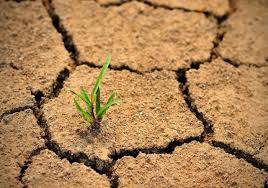 প্রচন্ড তাপে শুকিয়ে যাওয়া মাটি
গ্রীস্মের ঘুর্ণিঝড়
গরমে অতীষ্ট জীবন
মধুমাসে নানান ফল
গ্রীস্ম কালের বৈশিষ্ট্য ঃ
১। খাল বিল শুকিয়ে যায়।
২। প্রচন্ড গরম পড়ে।
৩। বিভিন্ন ধরনের ফল পাকে।
৪। মাঝে মধ্যে কাল বৈশাখী ঝড় হয় ।
ইত্যাদি
বর্ষায় ডুবে যাওয়া রাস্তা
বর্ষাকালে ধান রোপনে ব্যস্ত কৃষক
কদম ফুল
বর্ষায় জনজীবন
বর্ষাকালের বৈশিষ্ট্য ঃ
১। আকাশে ঘনকালো মেঘের আনাগোনা।
২। ঝম ঝম বৃষ্টি পড়ে, কৃষক ধান রোপন করে  ।
৩। খাল বিল পানিতে ডুবে যায়।
৪। গাছে গাছে কদম ফুল ফোটে।
ইত্যাদি
শরতের আকাশ
হেমন্তে কাশ ফূল ফোটে
শরতের শিউলি ফুল
শরতের ধান ক্ষেত
শরতকালের বৈশিষ্ট্য ঃ
১। ক্ষেতে ধানের নতুন শীষ দেখা দেয়।
২। আকাশের রং হয় গাঢ় নীল।
৩। নদীর পাড়ে কাশফুল ফোটে।
৪। বাতাসে শিউলি ফুলের গন্ধ।
ইত্যাদি
সবুজ ঘাসে হেমন্তের শিশির বিন্দু
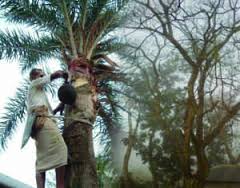 শীতের মিষ্টি রস
নতুন রসের পায়েস
হেমন্তকালের বৈশিষ্ট্য ঃ
১। সোনালী ধান পাকে।
২। নতুন রসে পিঠা পায়েস খাওয়া।
৩। হালকা ঠান্ডা পড়ে।
৪। সবুজ ঘাসের উপর শিশির জমে।
ইত্যাদি
হলদে সরষে ক্ষেত
শীতে পাতা ঝরা গাছ
শীতে গরম কাপড়ে জনজীবন
পিঠাপুলি খাওয়ার ধুম চারিদিকে
শীতকালের বৈশিষ্ট্য ঃ
১। ঠান্ডাপড়ে চারিদিকে।
২। কুয়াশা ঢাকা সকাল।
৩। পিঠা পুলি খাওয়ার ধুম।
৪। নতুন নতুন সবজি ওঠে।
ইত্যাদি
বসন্তে গাছে গাছে কচি পাতা
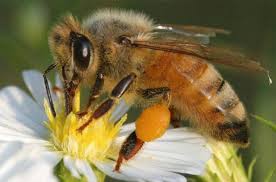 বসন্তে ফুলে ফুলে মৌমাছি
বাতাসে আমের বোলের গন্ধ
বসন্ত কালের বৈশিষ্ট্য ঃ
১। গাছে গাছে নতুন পাতা জন্মে।
২। ফুলে ফুলে ভরে ওঠে গাছ।
৩। বাতাসে আমের বোলের গন্ধ।
৪। প্রজাপতি ও মৌমাছি ওড়ে ফুলে ফুলে ।
ইত্যাদি
একক কাজ
১। বাংলাদেশের কয়টি ঋতু ?
২। ঋতু গুলোর নাম বল ?
৩। কয় মাস মাস পর পর ঋতু বদল হয় ?
দলীয় কাজ
ক- দল ঃ গ্রীষ্মকালে কোন কোন ফল পাকে তাদের তালিকা তৈরি কর ?
খ- দল ঃ কৃষক কোন ঋতুতে ধান রোপন করে, কোন ঋতুতে শীষ দেখা দেয় এবং কোন ঋতুতে ধান পাকে ?
গ-দল – শীতকালের কতকগুলো সবজির নাম লিখ।
বাড়ীর কাজ
প্রত্যেক ঋতুর বৈশিষ্ঠ্যগুলো লিখ।
ধন্যবাদ